Competition Law Damages in Asia
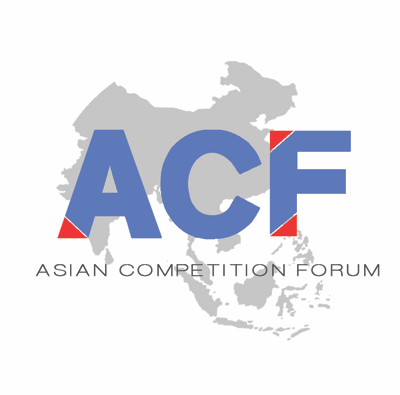 Dr. Mark Williams
Executive Director, Asian Competition Forum
Synopsis
Overview of competition law systems in Asia
Role of private enforcement in competition law
Examples of specific systems
Japan
South Korea
China
Hong Kong
Singapore
Conclusion
Overview of Asian competition law Systems
Modern Antitrust law in Asia
Transplant to Japan
Korea’s problem with chaebols
China’s WTO accession
Singapore and Hong Kong reluctant adoption as part of global trends
Role of Private enforcement in Asian Competition Law
Historically private litigation has been of only minor importance
Several jurisdictions still limit private claims to ‘follow-on’ actions after the antitrust agency has decided that of breach of a statutory prohibition has occurred.
Procedural issues, use of agency-discovered evidence, discovery of evidence and admissibility of judgments in private actions can be problematic
However, private damages claims including requests for preliminary injunctions have become increasing common in several jurisdictions
Japan
The Antimonopoly Law was imposed on an occupied Japan by the Allied Occupation government in 1947
Ss.24-25 provided a right to private damages; tort damages for antitrust violations were also possible under the S.709 Civil Code
However, for almost 50 years the provisions were not used by plaintiffs
Intriguingly, one area where a considerable deterrent effect has been noted is private damages claims by local authorities in bid-rigging cases in public procurement.
Types of proceedings
Private damages claims under the AMA can only be brought after a decision of the Japanese Fair Trade Commission (JFTC) and can only be brought in the Tokyo High Court.
However, tort claims under S.709 Civil Code can be brought in any competent civil court de novo.
Both damages and injunctions can be sought in either situation.
Cartel and bid-rigging; private monopolization; and unfair trade practices such as price discrimination, collective boycotts, RPM, predatory pricing, anticompetitive territorial division, and abuse of superior bargaining position
Shareholders can also use a derivative action to recover antitrust penalties and damages awarded against the company from the directors. Ss.423,847 Corporations Act
Proof of claim
In a S.25 AMA follow-on claim, the plaintiff does not need to prove intent or negligence by  the  defendant and  the Court may rely on the findings of the JFTC. Plaintiff does need to prove causation and quantum of damages suffered. 
However, the defendant can claim a passing a ‘passing on’ defence as only actual damage is recoverable. 
In tort claims, the evidential burden is higher, and Plaintiff must prove illegal conduct; intent or negligence; causation; and quantum of damages
Discovery is limited and must be specifically ordered by the court
Some JFTC file documents can be requested to assist in some aspects of a claim
Limitations on private litigation
Generally, no class action mechanism
No treble or enhanced damages
Discovery relatively limited
But significant damages awards in bid-rigging cases have been made and there is a trend for more use of private enforcement.
Monopoly Regulation and Fair Trade Act (MRFTA) was introduced in 1980
The principal target of the law has traditionally been giant local conglomerates – the ‘chaebol’ who were encouraged to grow during decades of authoritarian rule
MRFTA S.56 provides for private recovery of damages for violation of the provisions of the Act unless the defendant  can prove absence of negligence or intention regarding the violation
Civil Code S.750 provides a general cause of action for damages caused by intentional or negligent unlawful acts
S56 cases thus beneficial to a plaintiff
South Korea
Relief available
In addition to compensatory damages, a 2019 amendment to the MRFTA provided for treble damages in most antitrust cases but as this provision is new, no cases have yet been reported.
However, generally, injunctive relief is not available but an amendment to provide such a power was proposed in December 2020 and should be enacted by 2024.
Proof of claims
In a follow-on action, KFTC decisions are not binding on the civil court but finding may be admitted to prove unlawful acts
Plaintiff must prove causation of damage resulting from the violation
Discovery is not automatically available but can be specifically requested with regards to particular documents by court order but there is no sanction for non-production
KFTC documents may also be ordered to be disclosed in appropriate cases
Limitations on private actions
Class actions are not available
Successful cartel leniency applicants are not liable to treble damages, only compensatory damages
Calculation of damages payable can be complex and difficult due to the need to prove a ‘competitive’ price and the one paid by the plaintiff in cartel cases
Punitive damages are not available
But the pass on defence is not recognized but damages may be reduced on the ‘fairness’ principle in civil law
The Anti Monopoly Law 2008 was introduced for a range of motives but was ostensibly part of the new economic regulatory framework to complement a market-based economic structure. 
S.50 AML provides that enterprises shall be liable for losses caused by their anticompetitive conduct., which has not been explicitly authorised by the State Administration for Market Regulation (SAMR)
Initially, it was thought that private enforcement would be very limited in China but over the last 13 years it has become increasingly important and with some notable cases in the IT sector.
China
Relief Available
Compensatory damages, invalidity of infringing anticompetitive agreements and injunctive relief (via the civil code)
Applications for relief are made to the relevant intermediate civil court with appeals to a specialist national tribunal and finally to the Supreme Court
Only entities that suffer losses can sue including indirect purchasers and consumers.
Limitations on private actions
The is no collective redress mechanism in China
No treble or punitive damages can be claimed
Discovery is very limited
Plaintiff must prove dominance and abuse in relevant cases and the existence of anticompetitive agreements
Plaintiff must also adduce evidence of abusive conduct and anticompetitive effects that caused relevant damage
The law and decided cases are silent on passing-on defences. But may be relevant in calculation of damages.
SAMR can be ordered to disclose relevant documents where it has investigated 
But published decisions are not binding on the civil court and commitment & settlement documents may not be used to prove infringements
Future reform
Recent successful damages actions in cartel cases and in IT related cases suggest that private litigation may well paly a more important role in the future
The new centralized appeal system will encourage higher quality scrutiny of lower court decisions
Reform proposals including lowering the plaintiff’s burden of proof and increasing the scope of discovery
Additionally, the increased private antitrust litigation in several leading IT cases will strengthen private enforcement
But the lack of private enforcement against major state-owned companies is noticeable
Hong Kong
After more than 20 years of consideration the Competition Ordinance 2010 was enacted
Big and small business in Hong Kong was hostile to the enactment and government was hesitant to legislate
The Ordinance has several significant flaws in that only only mergers in telecommunications are  regulated and only follow-on private litigation is permitted after an adverse finding in the Competition Tribunal except where anticompetitive conduct is pleaded as a defence.
Enforcement of the law only began in 2015
Relief Available
Competition Ordinance S.110 provides that ‘any person who has suffered loss or damage caused by a contravention proved by the Competition Commission before the Competition Tribunal has a cause of action against any person who infringed the Ordinance or any person involved in an infringement
Formal admissions of a contravention to the Commission can also be a ground for a claim
Thus, business or consumers who can prove damage caused by a contravention can claim
Liable parties can be the business involved in the infringement or persons involved – employees or directors of such firms
Private claims cannot be brought until all channels of Appeal have been exhausted
Advantages and limitations
Any infringement decision binds the Tribunal in any subsequent private claim
Ordinary common law discovery is available
Plaintive must prove causation of the loss claimed and quantify damages
No treble or punitive damages provided
No class action procedure
To date, 6 years after enforcement began, no private damage claim has been launched
In October 2021, a defendant in a civil claim for money owed failed to successfully defend the claim using a cartel defence. Tribunal held that there was no credible evidence of cartel activity by the claimant.
Reform
Amending the Ordinance to allow stand-alone private damages claims may considered as part of a promised 5-year review after the law became operational
However, so far, no proposals have been made public by the government
The Singapore Competition Act was enacted in 2005
Singapore, like Hong Kong, had argued against competition law adoption for decades.
As a result of free trade agreements with the US and Australia, Singapore agreed to enact a competition law
Specific concerns about the possible anti competitive effects of government linked companies (GLCs) were a motivation for foreign governments to insist on adoption of a competition law, though SG government had also decided a law was necessary
Singapore
Relief available
S.86 Competition Act provides a private right of action but only after a determination of a competition infringement by the Competition and Consumer Commission or the Appeal Board or the High Court
Any person who suffers loss or damage caused by a competition infringement can bring a claim against an infringing undertaking but only after all appeals are exhausted
Infringing contracts are void
Common law discovery of document is available
Limitations
To date no private enforcement cases have been brought in Singapore, 16 years after the enactment of the law
No class action regime
No treble or punitive damages available 
Likely that CCCS would resist requests for third party discovery of leniency or settlement documents in cartel cases
No specific provision that a CCCS or Court determination of liability would be binding on a court dealing with a follow-on civil claim
Conclusions
Private enforcement of competition law in Asia varies considerably 
Japan, Korea have developed systems, but some procedural difficulties persist especially in relation to discovery
China has a fairly new regime, but procedural reforms may soon make it easier to bring private claims 
Hong Kong and Singapore have ineffective private enforcement regimes and the establishment of a stand-alone right is a necessary precursor to improvement
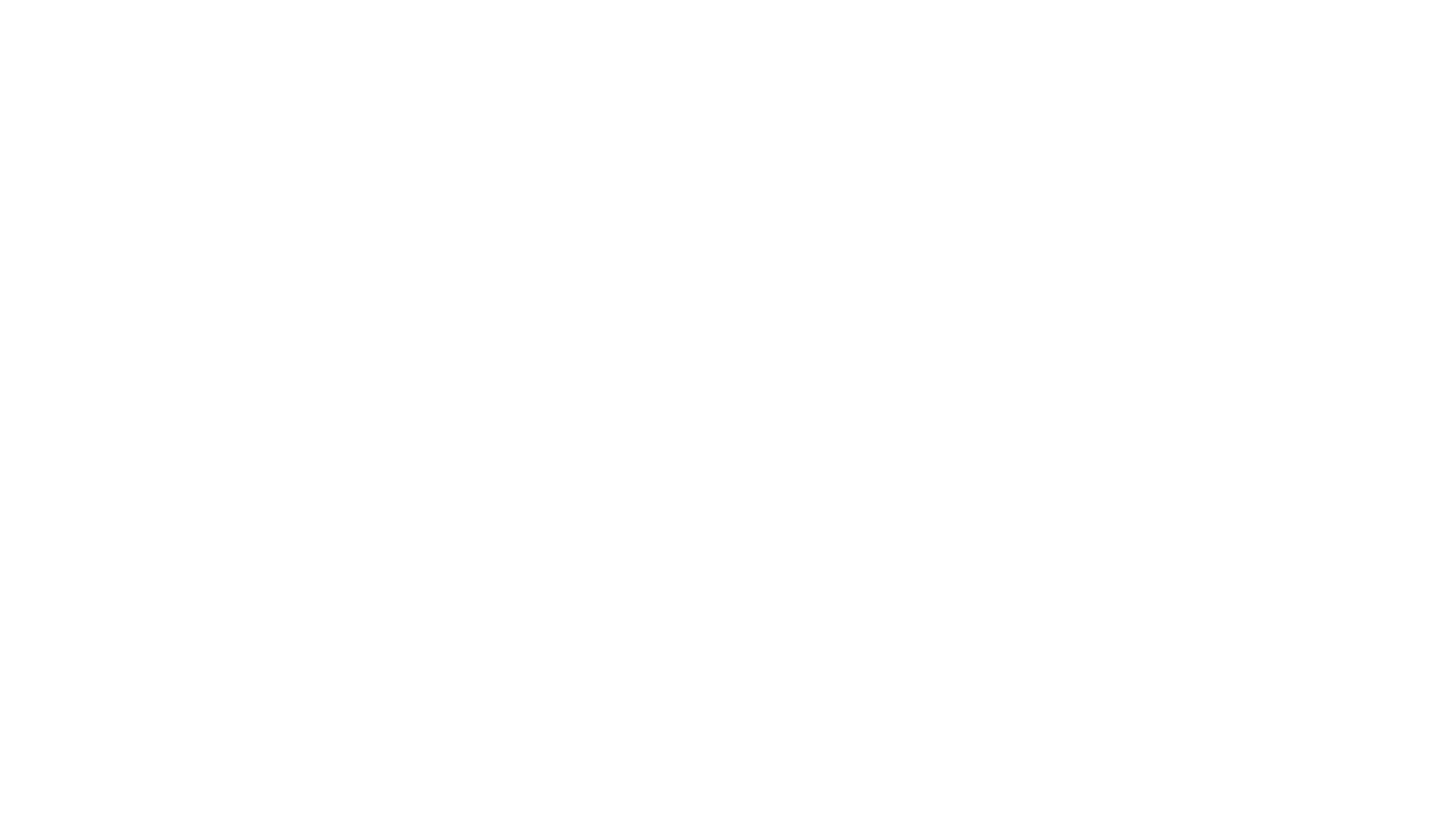 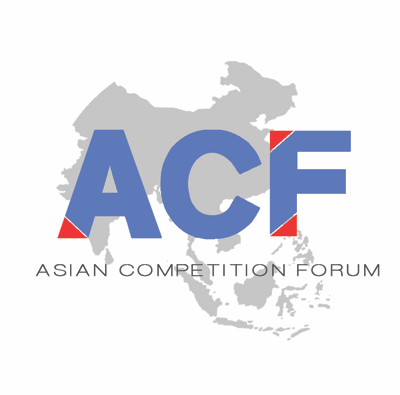